Information on the use of the  auction premium
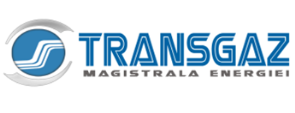 In line with the Methodology approved by the Order of ANRE President no. 41/2019, “The tariff to be paid for the transmission services awarded following a capacity booking auction is the firm/interruptible capacity booking tariff in force when the booked capacity may be used to which the auction premium shall be added”, and “The revenues obtained from the application of the final tariff resulted after the auction which is paid for the booked firm/interruptible capacity are revenues from the gas transmission activity.” Thus, the premium obtained after the auctions for capacity booking products will be awarded to the regulation account by the correction component of the total revenue and it will be used for the adjustment of the total revenue of the following gas year. To sum up, the revenues obtained from the auction premium for the capacity booking products within a gas year will be surrendered to the benefit of the network users in the following gas year.